Презентация автопробега«В память о Герое – земляке!»Второй   межрегиональный конкурс« Это гордое  звание – Талалихинцы!»Подготовил : Смагин Н.И.Преподаватель  физической культуры  ГАПОУ МОК им.В. Талалихина.«Почетный работник  общего  образования РФ»
Сегодня под Москвою тихо,      Сегодня немцы не бомбят.      Остался в небе Талалихин      И не вернётся, говорят.                                        Не видно в небе самолёта,      Аэродром зарос травой...      Его нелёгкая работа -      Дежурить в небе над Москвой………………
Виктор Талалихин. Лето 1941 года
Он родился на правом, я на левом берегу Волги.
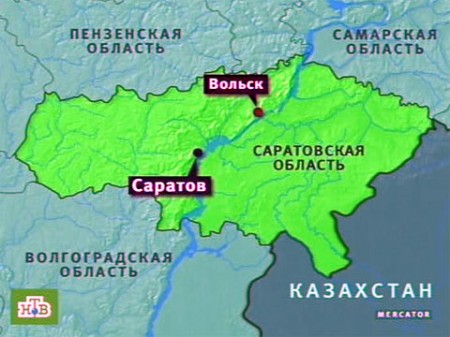 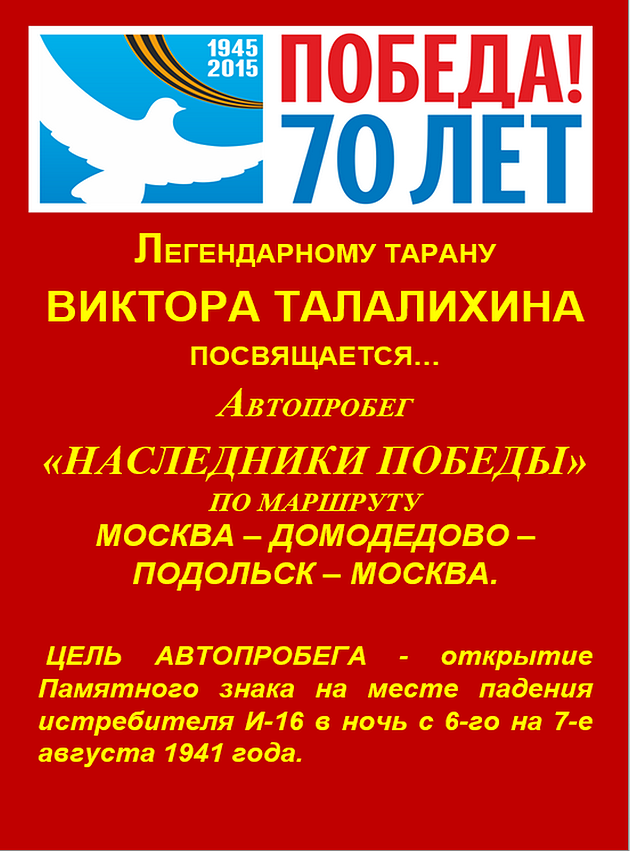 Начало автопробега «Наследники победы».
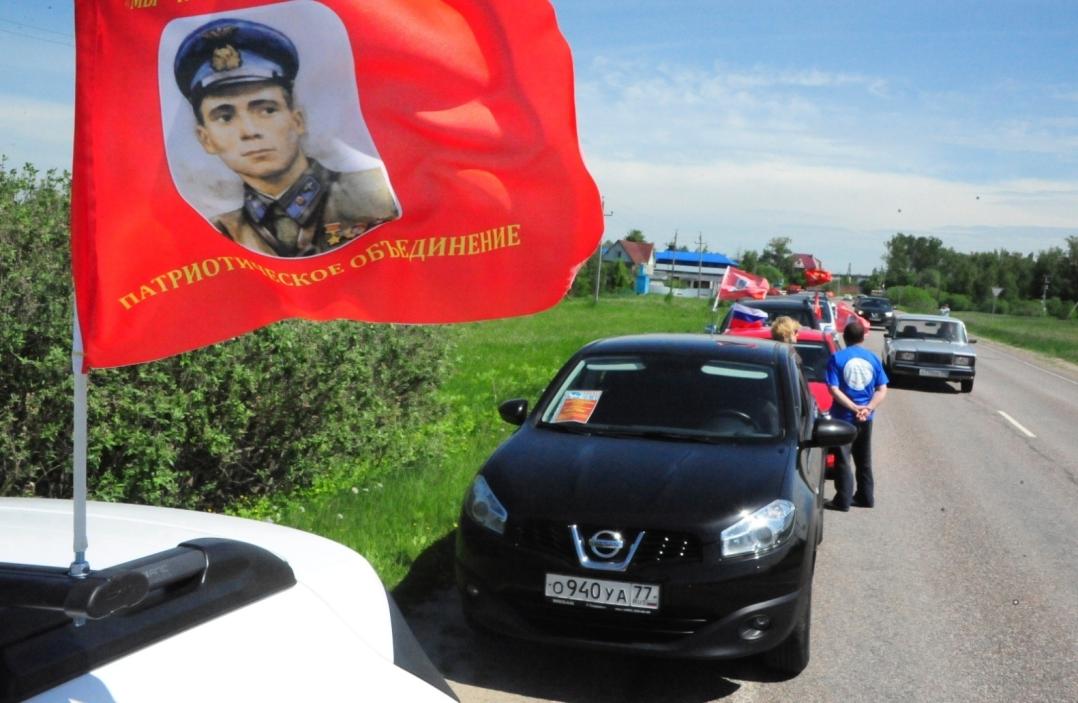 Историко-художественный музей  в городе Домодедово.
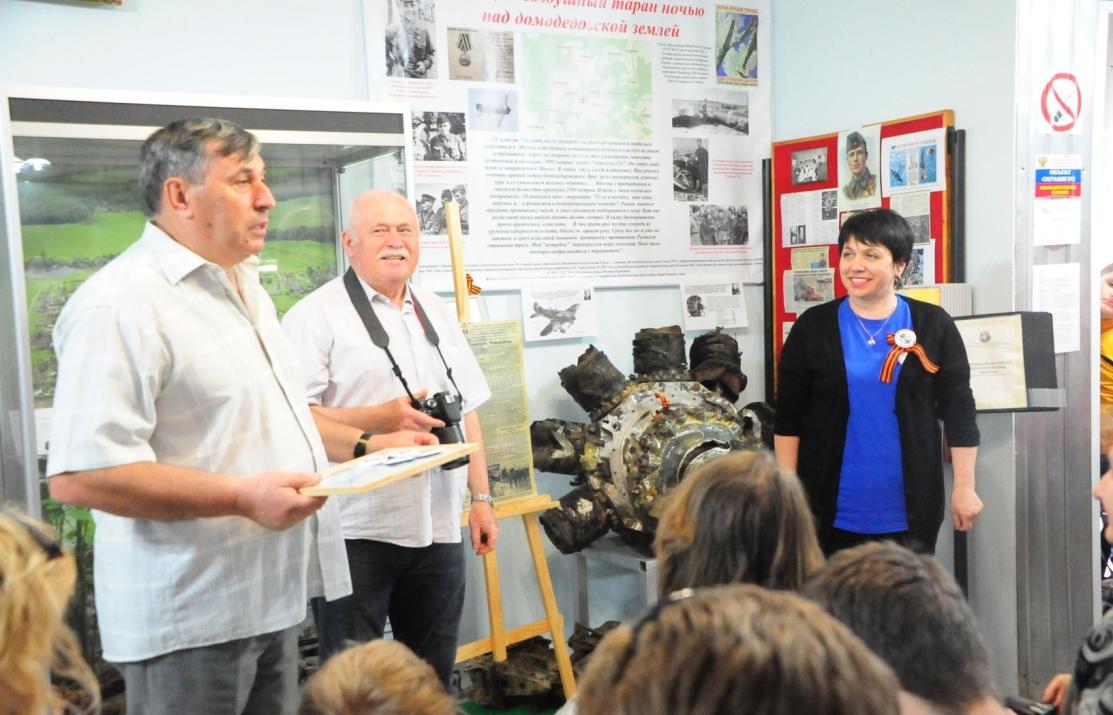 Место приземления  Виктора Талалихина после ночного тарана.
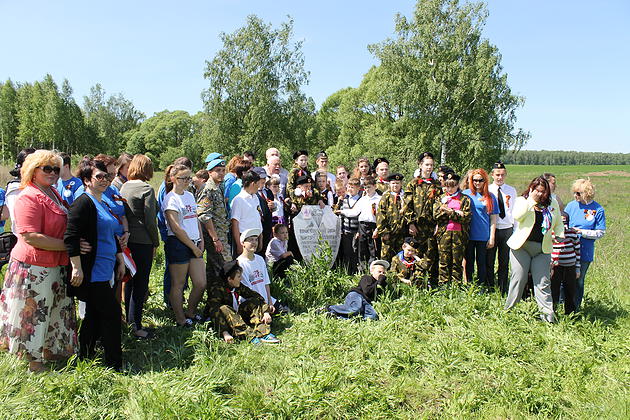 Торжественное открытие Памятного знака на месте падения самолета после ночного  тарана.
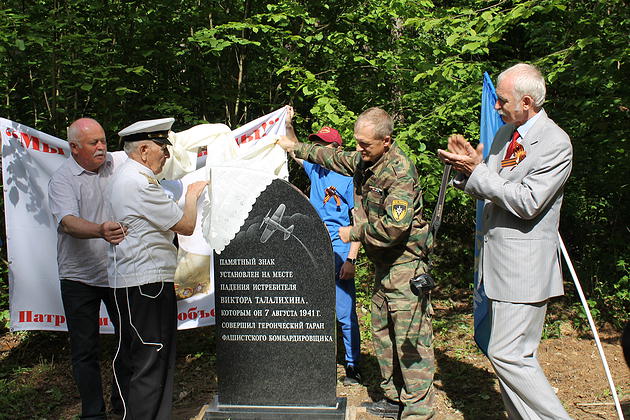 Живым надо помнить, живым надо знать!
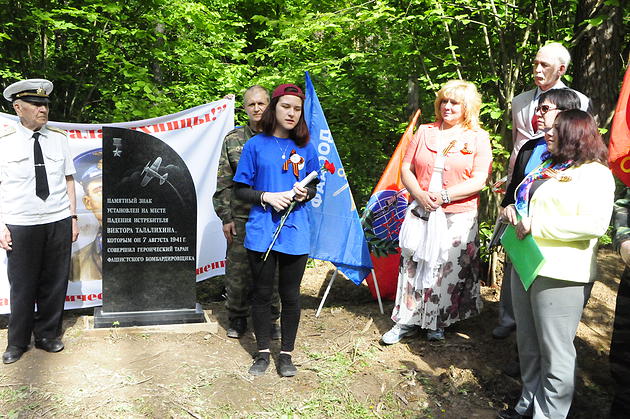 Мы помним и чтим.
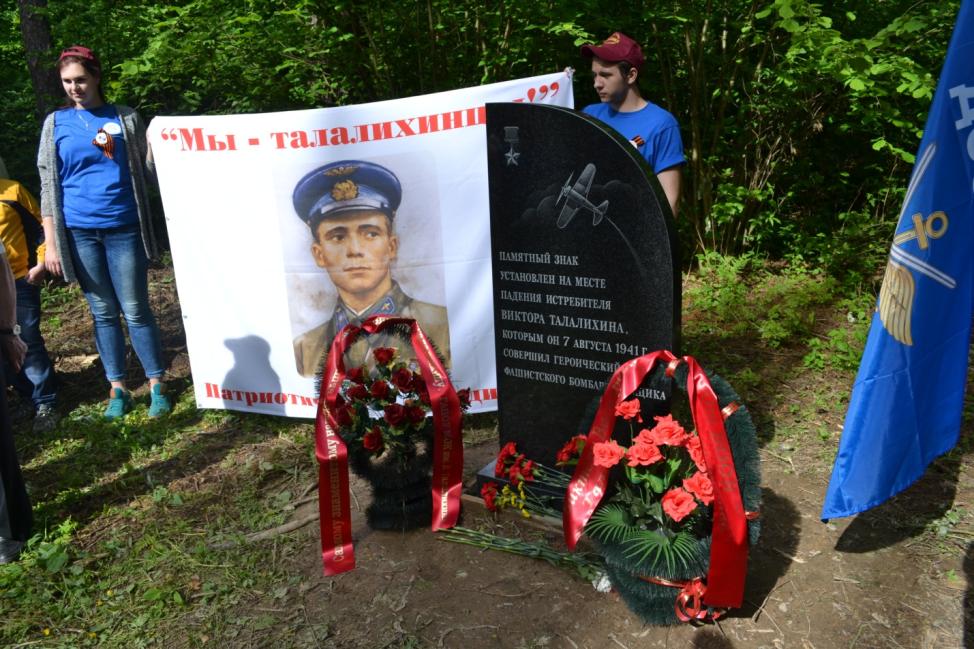 Саженец каштана - символ памяти потомков о подвиге героя.
Сердце погасло, будто зарница,Боль не притушат года.Образ твой вечно будет хранитьсяВ памяти нашей всегда.
Организаторы Автопробега у памятного знака.
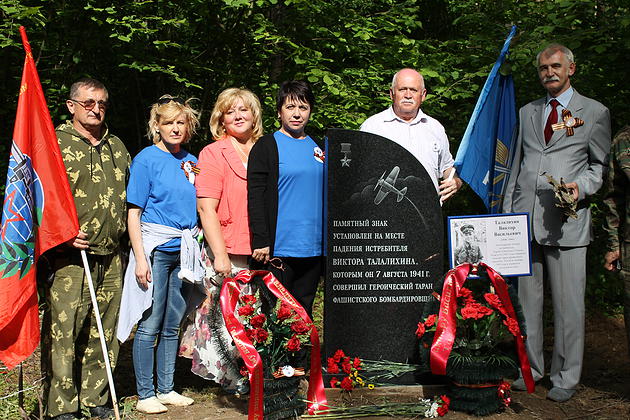 Фотография на память,  чтобы рассказать своим детям.
ВИКТОР ТАЛАЛИХИНВиктор Талалихин – Лётчик и герой:Он врагов таранил,Вёл воздушный бой.Храбрости бескрайней –Море-океан.Славою пилотаСтал ночной таран.Хищников фашистскихВ небе смело бил,Родину всем сердцем Искренне любил.Подвиг совершая,Отдал жизнь свою.И погиб геройскиВ огненном бою!
Памятник на месте гибели Виктора Талалихина.
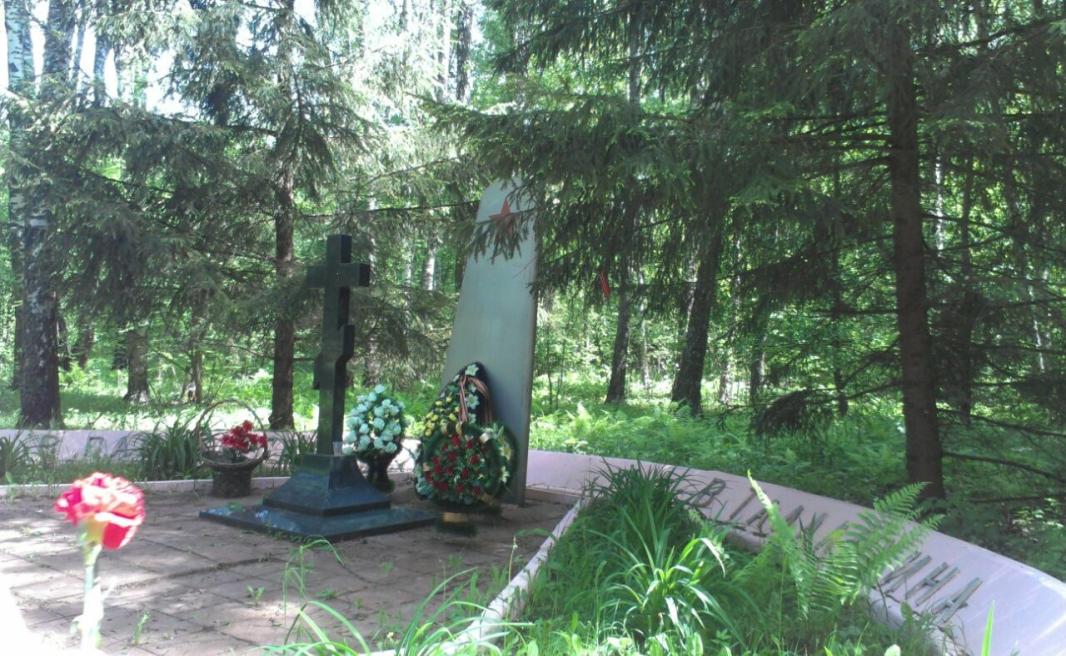 Подведение  итогов автопробега у памятника Виктору Талалихину в Подольске.
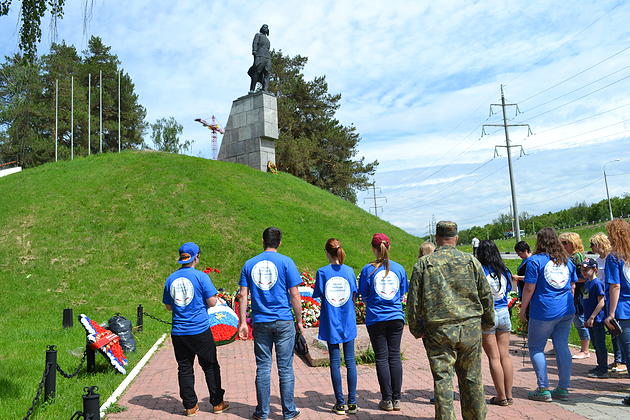 Заключительные километры автопробега!
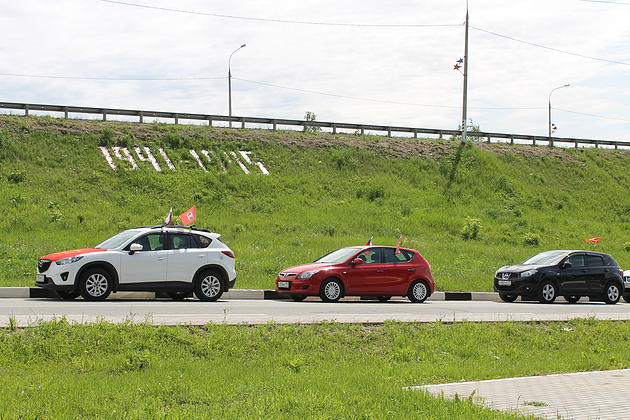 Помнить, чтобы жить !
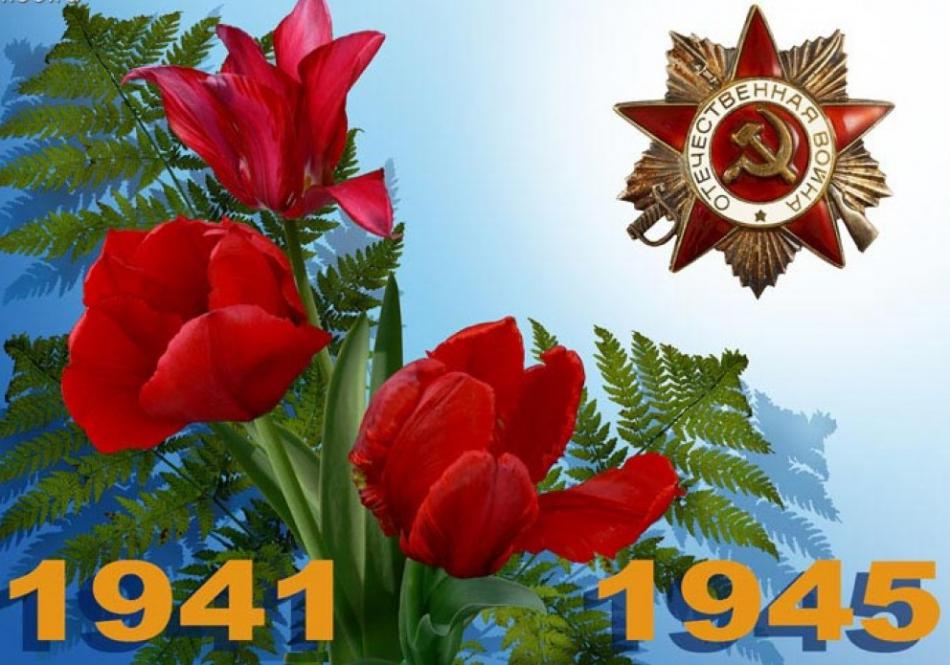